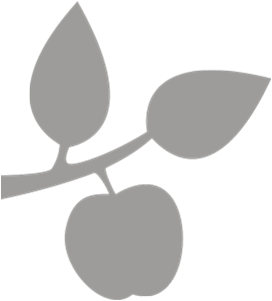 BA-projektforåret 2024
Informationsmøde I 
Om emnevalg og tilmelding
26. oktober 2023
Plan for i dag
Hvad er et bachelor-projekt?
Emnevalg 
Tilmelding (senest 1. november)
Bachelorprojekt på mitsdu.dk
Informationsmøde II (30. november)
Hvad er et bachelor-projekt?
Skriftlig opgave på 45/60 sider, der laves i grupper på 2 eller 3 personer med vejledning
(Kan evt. skrive alene, så max 30 sider). 

Tæller 20 ects (= 540 arbejdstimer).

Inden for erhvervsøkonomi / erhvervsøkonomisk disciplin (regnskab, finansiering, organisation, marketing).

Men – ikke bare noget man ”skriver”. 

•   .
3
Hvad er et bachelor-projekt?Færdigheder fra fagbeskrivelsen
Formulere problemstilling (velstruktureret, præcis, entydig, realistisk) og tilhørende undersøgelsesspørgsmål 
Identificere, udvælge og begrunde teoretisk referenceramme 
Anvende viden i forhold til den valgte problemstilling og vurdere behovet for yderligere viden/information
Opstille og gennemføre en analyse (undersøgelse) ved anvendelse af teoretiske og/eller empiriske metoder der lever op til de faglige standarder inden for området.
Præsentere resultater og dokumentation og reflektere over kvalitet og generaliserbarhed (rapport og forsvar)
4
Vælg fagområde og emne
Fagområde fra listen på hjemmesiden
Regnskab
Finansiering
Operations and Supply Chain Management
Organisationsadfærd og Human Resource Management
Organisationsstruktur og Strategi
B2C marketing og Kommunikation
B2B marketing og International Business
Innovation
Emne fra forslagene på hjemmesiden (kig gerne på den fra Odense også!!) eller formuler selv
5
Formulering af emne
Mindst 5-10 linjer, der beskriver den problemstilling, I gerne vil arbejde med, herunder eventuelt forslag til teoretisk ramme og data og metode for empirisk undersøgelse. 

Gerne med stikord, pensumlitteratur eller andet der specificerer emneområdet. 

Angiv også om I ønsker samarbejde med en virksomhed, og hvilke kontakter I eventuelt har.
6
Hvad er et godt emne?
Vælg ud fra interesser, evner og karriereønsker
 Forhåndsgodkendte emner på BA projekt-hjemmesiden
 Vær realistisk mht. ambitioner, ressourcer og tid 

Der skal angives to emneønsker på blanketten.
De to emner skal høre til samme fagområde.
7
Tilmelding og tildeling af vejleder
Find gruppe
Find fagområde
Find to emneforslag (prioriteret)
Overvej om I vil kunne skrive på engelsk
En fra gruppen udfylder blanketten på hjemmesiden (senest 1. november) med alles data og emner. Husk at trykke send! 
Hvis emnet ikke kan godkendes, får I besked og skal udfylde en ny blanket forfra.
Når emnet er godkendt, får I tildelt en vejleder. Kontakt vejlederen for aftaler om det videre forløb
Foreløbig titel og problemformulering skal udfyldes på blanketten med vejlederen (senest 1. marts)
Bachelorprojekt på mitsdu.dk
https://mitsdu.dk/da/mit_studie/Bachelor/ha_slagelse

https://mitsdu.dk/da/mit_studie/bachelor/ha_slagelse/bachelorprojekt
Blanket til tilmelding/emneønske
Oversigt over forløb med råd og links
Emnekatalog (kig også gerne på Odense-siden)
Link til fagbeskrivelse
9
Informationsmøde II
Opgavens byggesten
Arbejdsprocessen
Brug af ressourcer fra Biblioteket 
Vejledning og brug af vejleder 
Skrivegruppe
Aflevering og forsvar

På gensyn 30. november kl. 14.30!